EE530 – Eletrônica Básica I
Amplificador Operacional
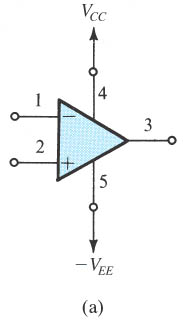 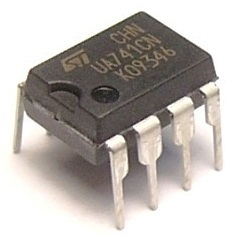 Roberto L. de Orio
José A. Diniz
Encapsulamento e Simbologia
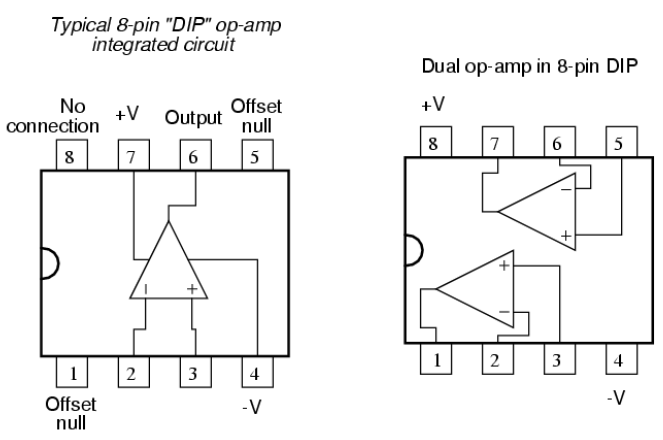 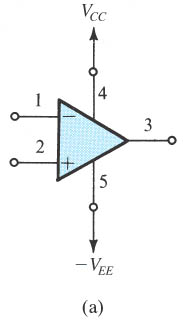 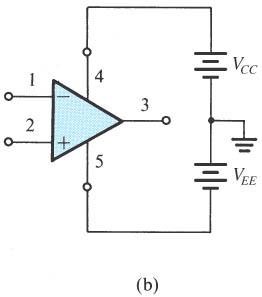 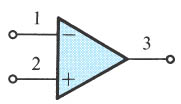 Exemplo: Amp. Op. 741
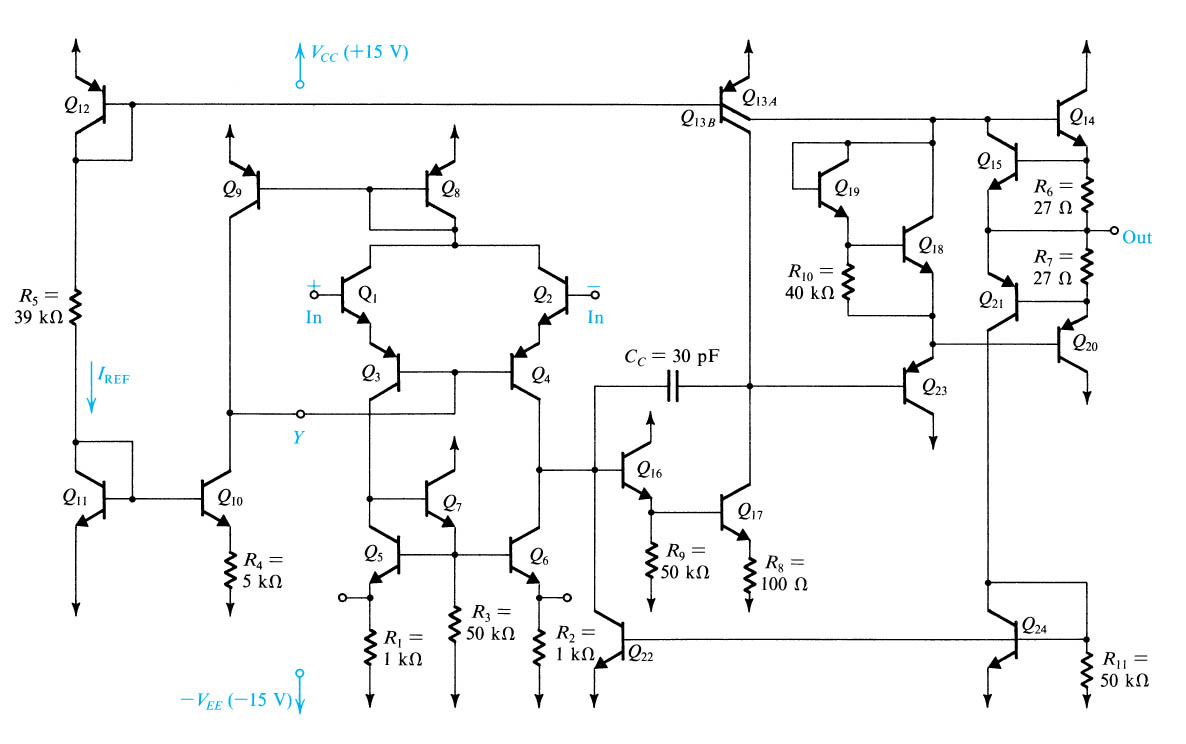 Amp. Op. Ideal
Sensor da diferença entre dois sinais de entrada


Entrada diferencial, saída simples
Modo comum: v1 = v2  vo = 0
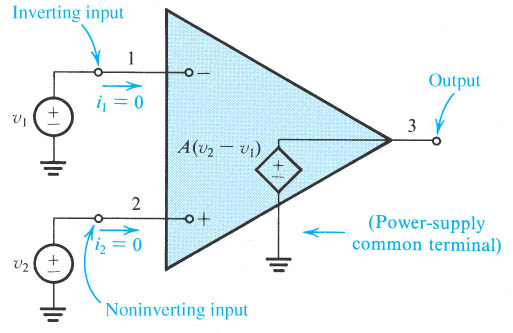 Amp. Op. Ideal
Razão de Rejeição de Modo Comum (CMRR)
Ganho diferencial
Ganho em modo comum
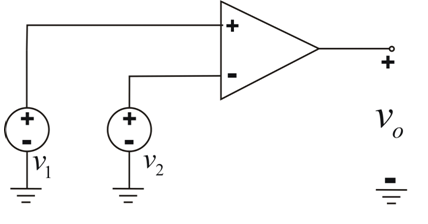 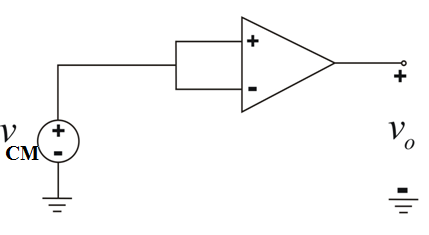 Amp. Op. Ideal
Se A = , como o amp. op. é usado?
	 Malha fechada
	 Realimentação negativa
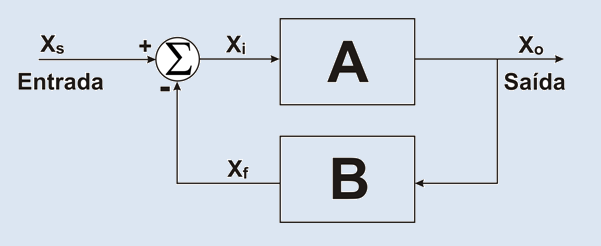 Função de transferência:
Realimentação Negativa
Dessensibilidade do ganho
Redução da distorção não-linear
Redução do efeito do ruído
Aumento da faixa de passagem
Controle das impedâncias de entrada e saída

Sedra (5ª ed.), cap. 8 – Realimentação, Seção 1.1 - 1.2
Configuração Inversora
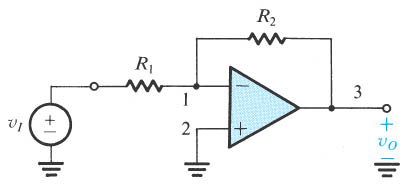 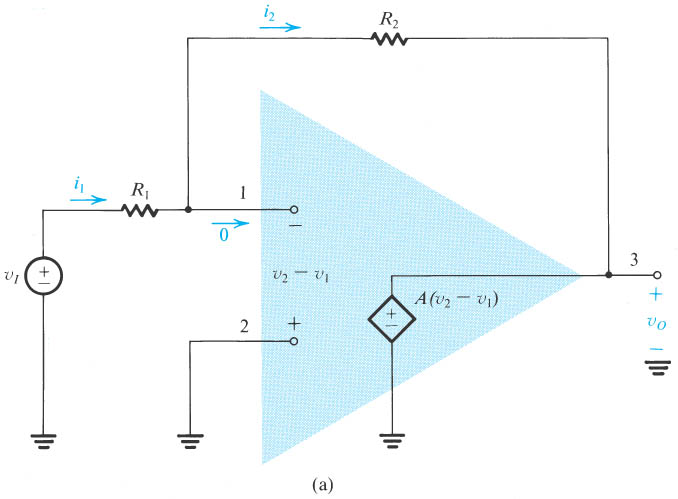 Configuração Inversora
Curto circuito virtual





Terra virtual
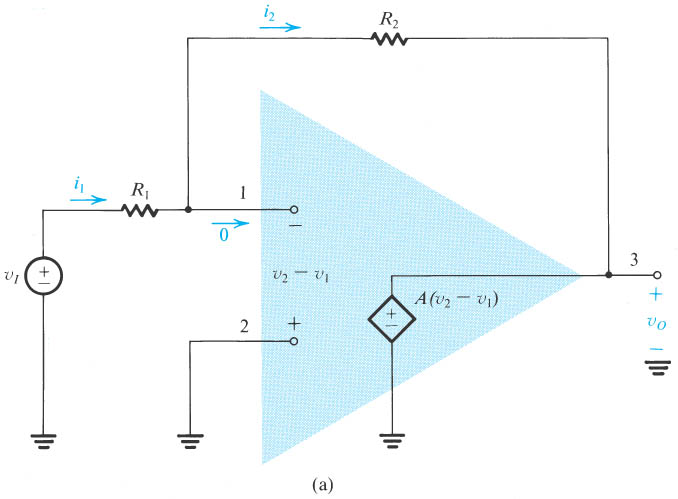 Configuração Inversora
Ganho em malha fechada


Ganho x precisão: trocamos um alto ganho em malha aberta por um bem controlado em malha fechada
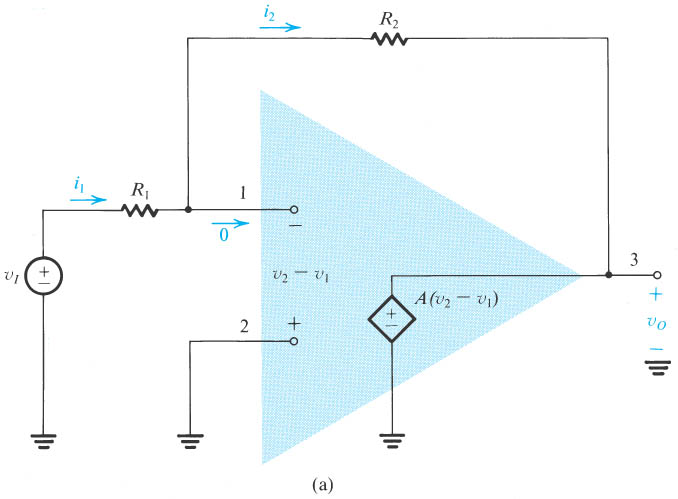 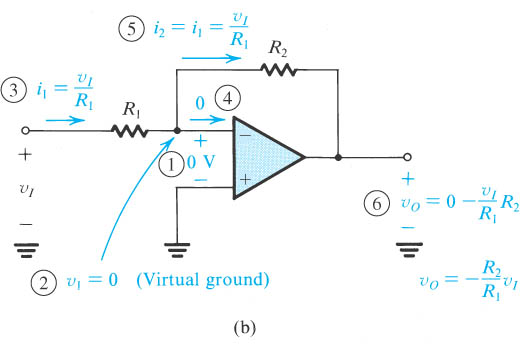 Configuração Inversora
Efeito de um ganho finito em malha aberta




A =   G = -R2/R1

Dimiuição da dependência de G com A
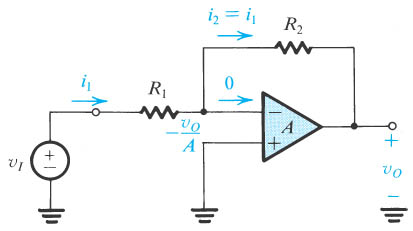 Configuração Inversora
Resistência de entrada e saída






Modelo equivalente da configuração inversora
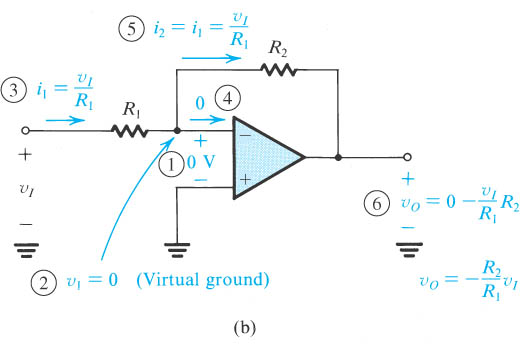 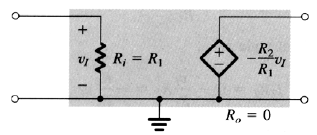 Configuração Não-Inversora
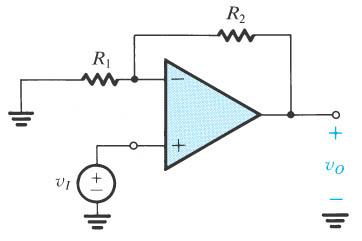 Configuração Não-Inversora
Ganho em malha fechada
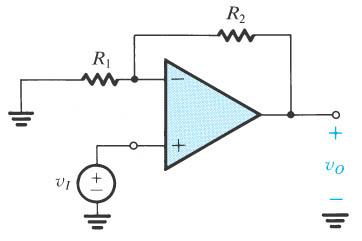 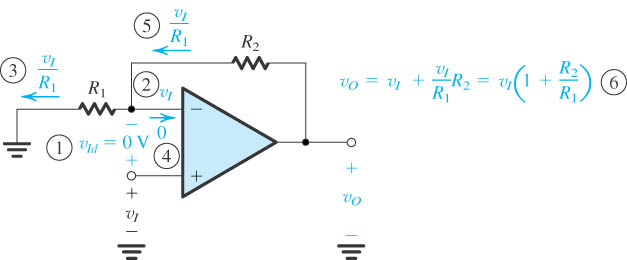 Configuração Não-Inversora
Efeito de um ganho finito em malha aberta




A =   G = 1+R2/R1

Dimiuição da dependência de G com A
Mesma condição que para a configuração inversora
Configuração Não-Inversora
Ganho em malha fechada






Modelo equivalente da configuração inversora
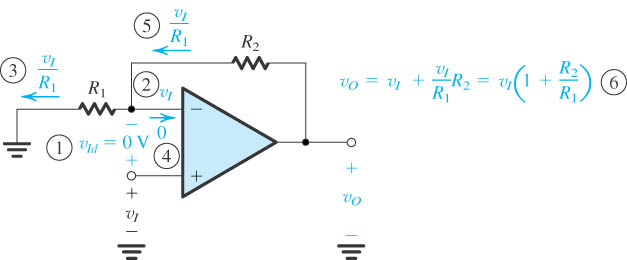 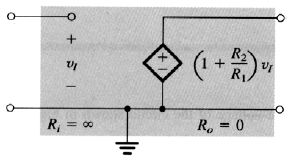 Circuitos com Amp. Op. Ideal
Circuito somador invesor






Soma com sinais diferentes
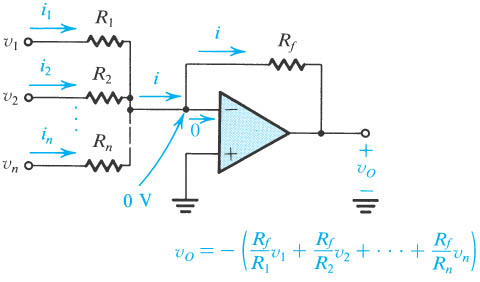 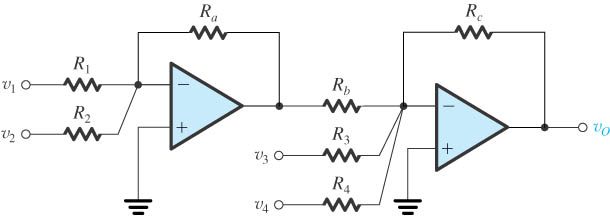 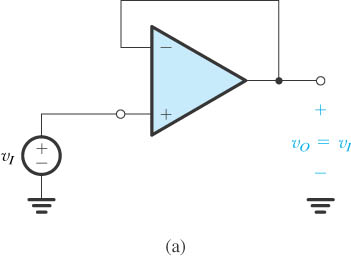 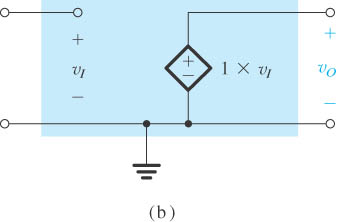 Circuitos com Amp. Op. Ideal
Circuito seguidor de tensão (buffer)
Ganho unitário
Alta impedância de entrada
Baixa impedância de saída
Circuitos com Amp. Op. Ideal
Circuito comparador
vO
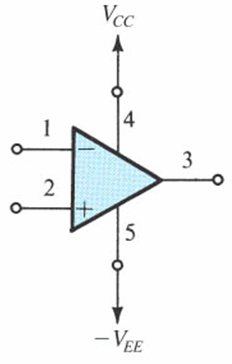 VCC
Vref
vI
vI
Vref
-VEE
Circuitos com Amp. Op. Ideal
Circuito invesor com impedâncias generalizadas
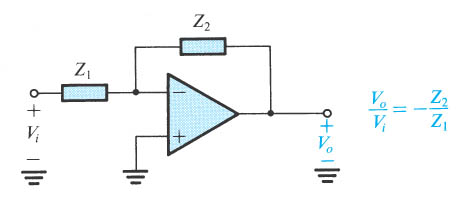 Circuitos com Amp. Op. Ideal
Circuito ???
Circuito ???
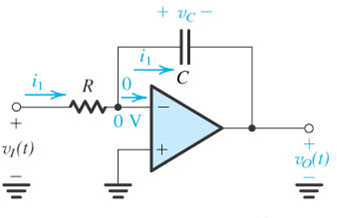 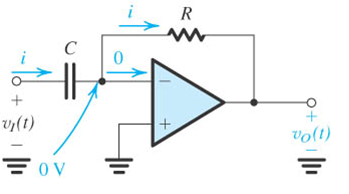 Circuitos com Amp. Op. Ideal
Circuito diferenciador inversor
Circuito integrador inversor
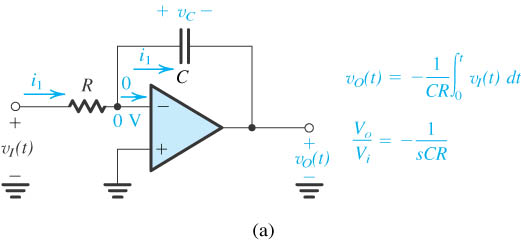 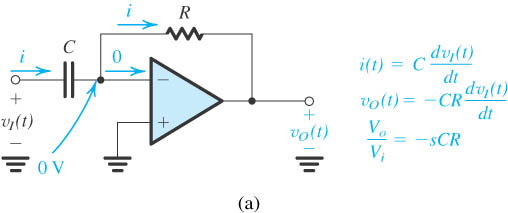 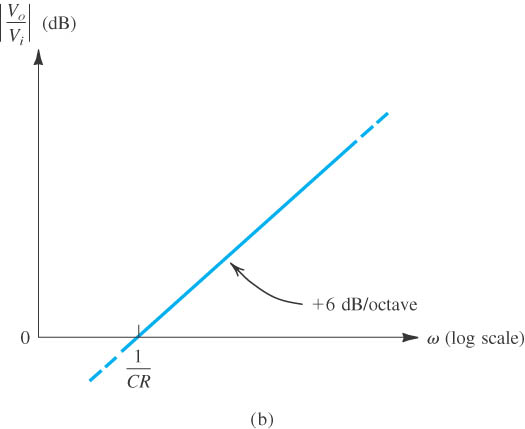 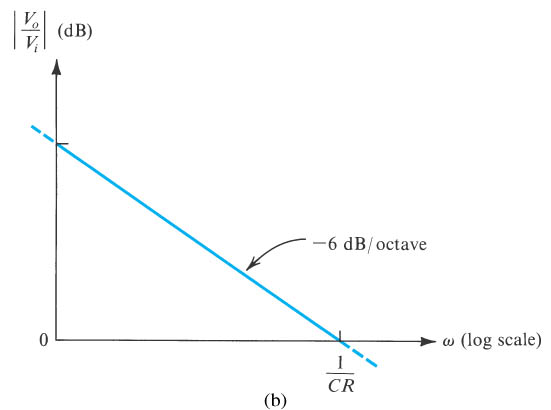 Circuito integrador inversor
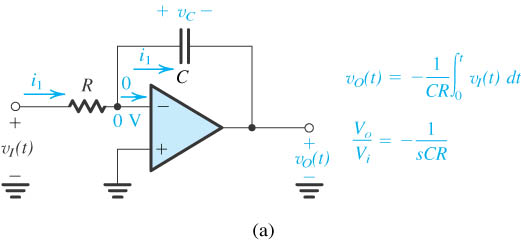 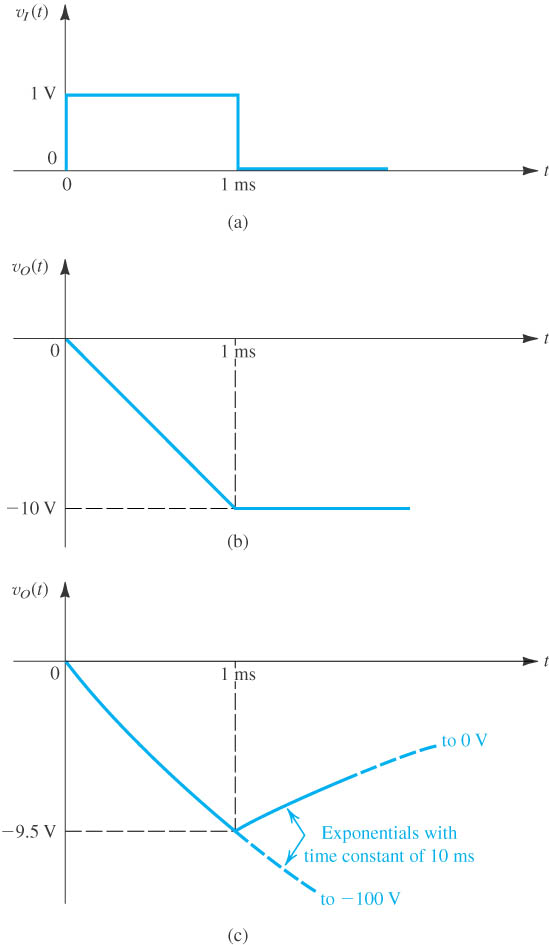 Na prática o amp. op. satura
RF // C: ganho finito em cc (–RF/R) 
 deixa de ser um integrador ideal
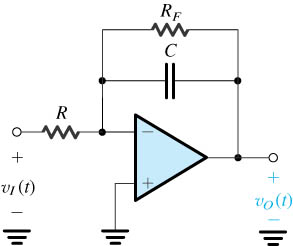 Ver exemplo 2.3 e 2.4, Sedra 4ª ed.
Sugestão de Estudo
Sedra (5ª ed.) – Capítulo 2, Seção 2.1 – 2.3
	Exercícios correspondentes